English
In English we will continue to develop our writing skills through the text The Great Kapok Tree.
We will consolidate and improve our knowledge of sentence structures, and the important elements to include that make our sentences and writing  amazing. We will practice writing for different purposes.
We will develop our knowledge of Year 3 
spelling, grammar and punctuation. During all 
lessons, we will continue to focus on a high standard of presentation, including joined handwriting. We will further develop our editing and improving skills.
Curriculum – ART
This half term in Year 3, our ART focus enquiry question will be:
 “How are artists inspired by nature?”
We will learn about artists such as Van Gogh, Monet, Hockney, O’Keeffe and consider how they were inspired by nature.  We will learn how to paint with watercolours using several techniques.  We will produce our final pieces based on our learning.
Maths
In Year 3 this term we will be measuring length and perimeter.  We will learn about unit fractions and expressing fractions on number lines.  We will finish with mass and capacity.
Please continue to support your child to practise their recall of the number bonds to 100 and their 2, 3, 4, 5, 8 and 10 times tables. We will be using TT Rockstars to aid this. The ability to recall these facts more confidently are hugely beneficial for your child in their Maths lessons.
Year 3 Newsletter 
Spring 2 2024
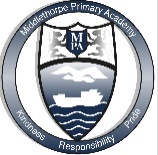 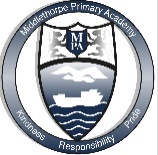 Science
This term Year 3 will learn about Light and Sight.  In this exciting unit we will learn about light, how it travels, reflection, how we keep our eyes safe in the sun and why shadows change over the day.
We will conduct an investigation making predictions and drawing conclusions.
Our PE Days
Our PE time is on FRIDAY mornings. Please ensure that children have correct Middlethorpe full outdoor and indoor PE kit in school. Long hair should be tied back and earrings removed please to keep children safe.
Design and Technology

‘How can we use what we know about 3D shapes 
to make a shell structure?’
Designing and making packaging for a product, deciding the best material to use and how to fix it together and make it purposeful.
Reading
Please continue to share the love of books with your child. Encourage them to read/share books 5 times per week. This should be recorded in the Reading Record please. Reads will be counted every Thursday when books are handed in.
Reading should be a shared, happy experience.
Happy readers become confident readers and learners – reading helps in all areas of the curriculum..
Wider Curriculum

ICT – Computer Science – Coding using Tynker
PSHE – Healthy Me
Music –  Singing – techniques 
PE – Gymnastics Flight indoor PE and Hockey outdoor PE
Homework
Each week the children will be set homework on a Friday to be returned by the following Thursday. This will be sent home in the blue Home Learning book.  Children should practise learning times tables on TTRS.   
There will be a short piece of Topic recall work.